My journey to Aotearoa
Why people move to different countries?
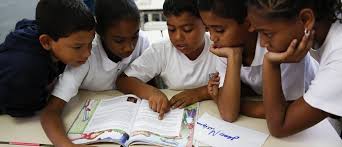 People move for good education.
 To be safe in this country.
To explore more about a different country.

And to be smarter.

Some people move into different countries.
.
Why New Zealand
people come to New Zealand to escape from war.
to be safe in our country.
to make a country a better place for them and their family.
to fight for our country.
to fight for a country.
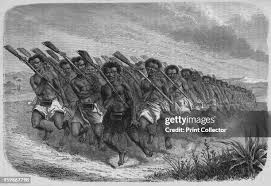 Why did my family come to New Zealand.
I was born in New Zealand then my nana came from Cook Islands.
because it is better here.
and to make a better life.
 to make a easier.
and Jamaica happy life.
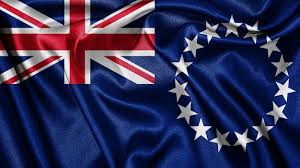 thank you for listening to my journey.
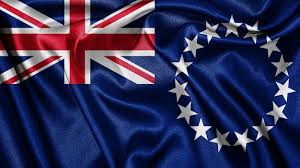